Bắn Cung Tên
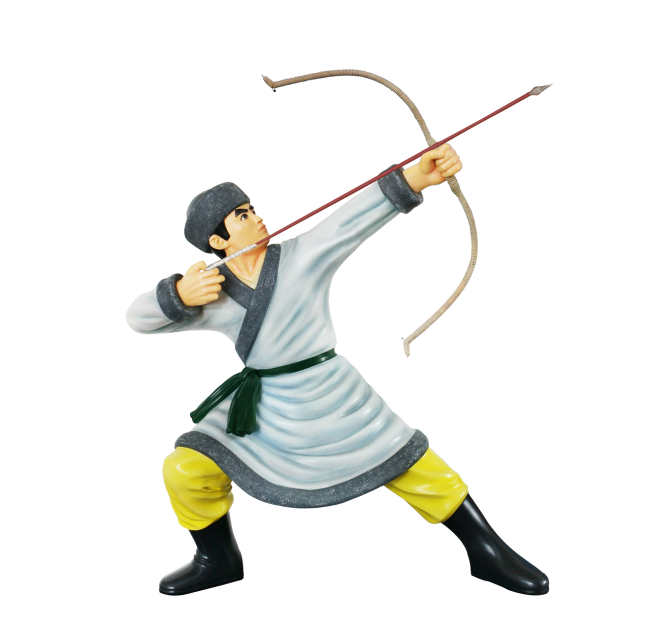 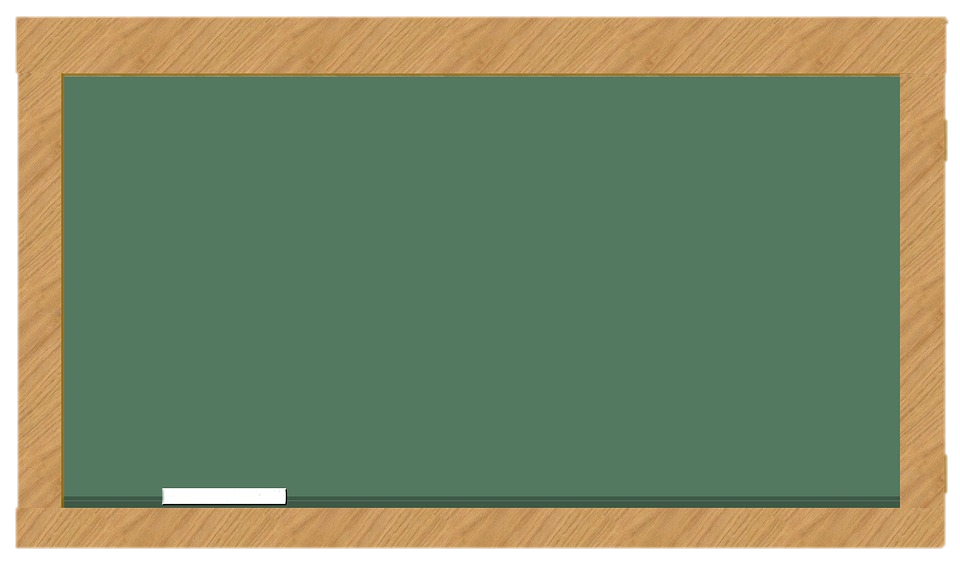 Chỗ này nhập câu hỏi nhá
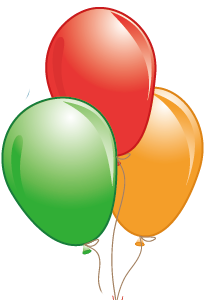 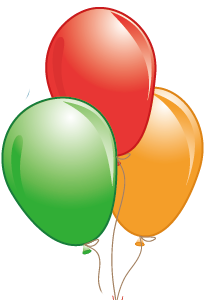 Đúng rồi
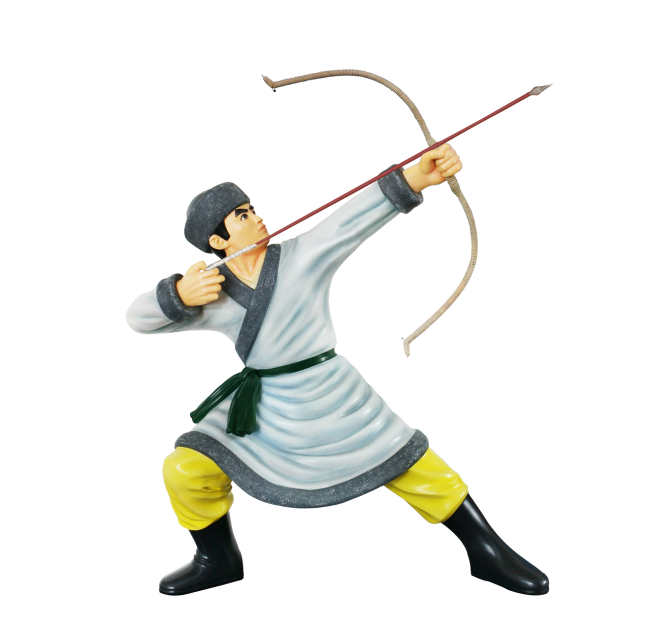 Đáp án Đ
Đáp án S
Sai rồi
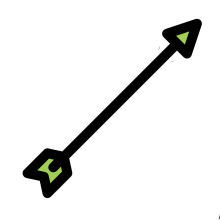 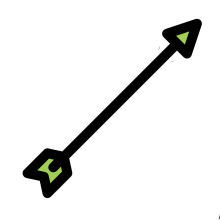 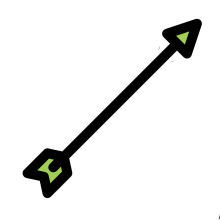 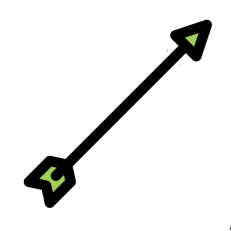 Sai rồi
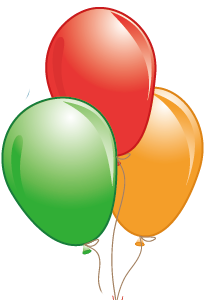 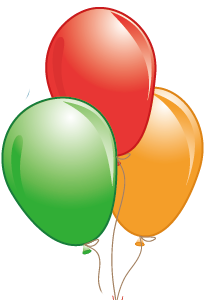 Đáp án S
Sai Rồi
Đáp án S
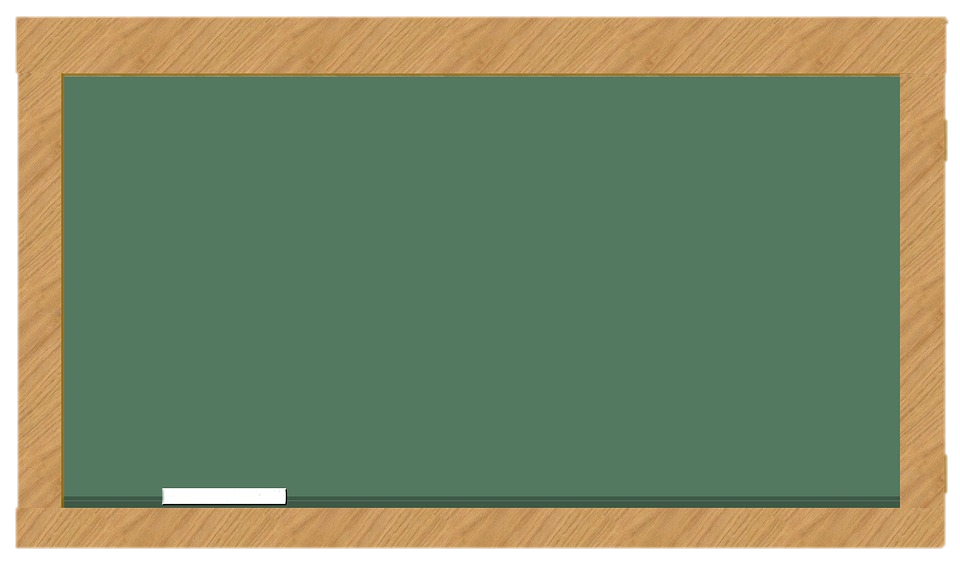 Chỗ này nhập câu hỏi nhá
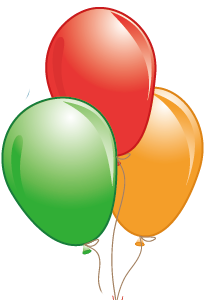 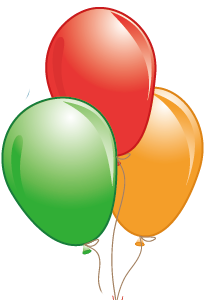 Sai rồi
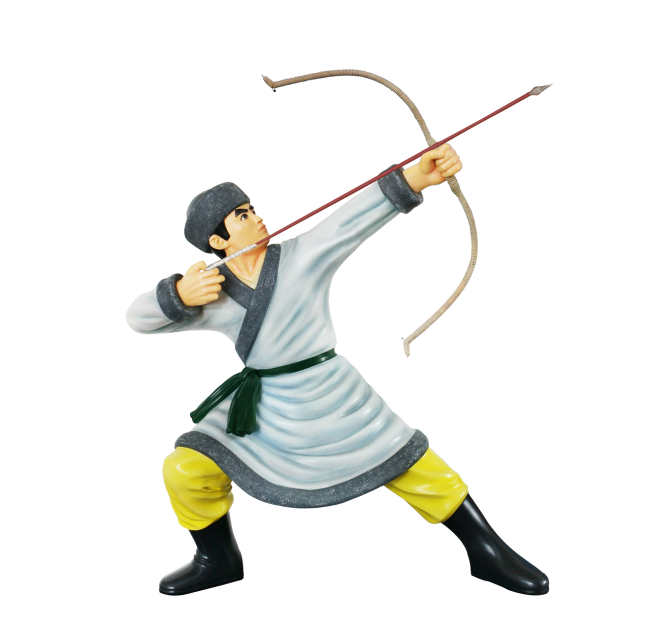 Đáp án S
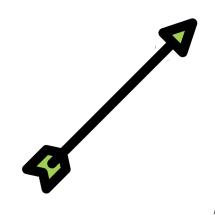 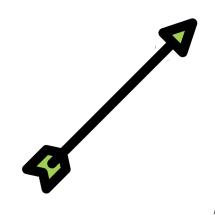 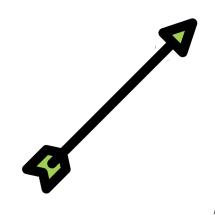 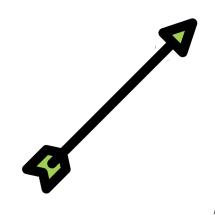 Đáp án S
Sai rồi
Đúng rồi
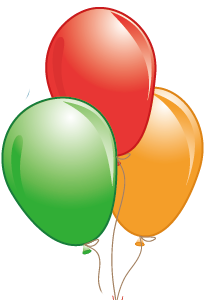 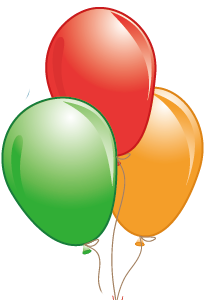 Đáp án Đ
Đáp án S
Sai rồi
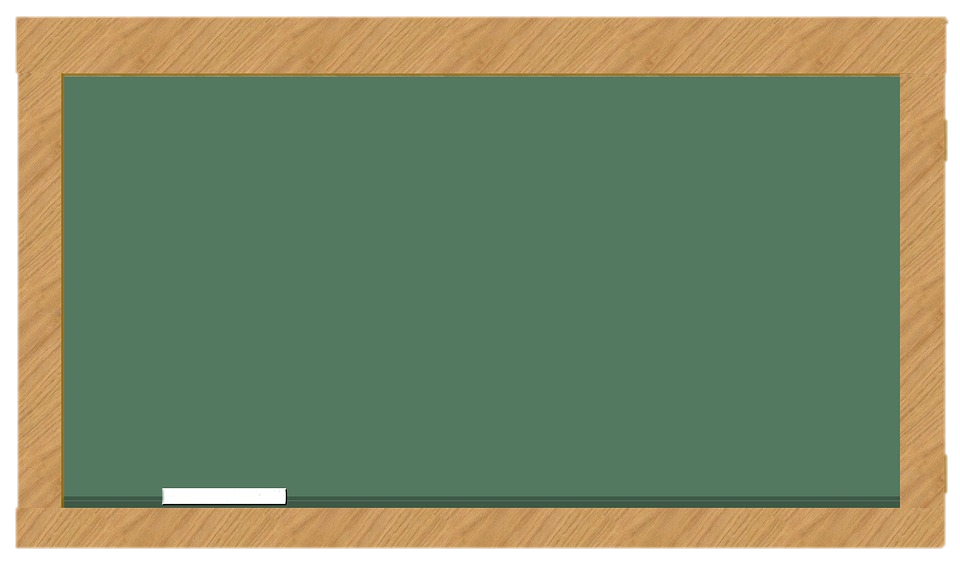 Chỗ này nhập câu hỏi nhá
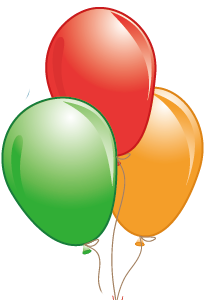 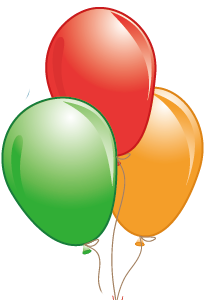 Đáp án S
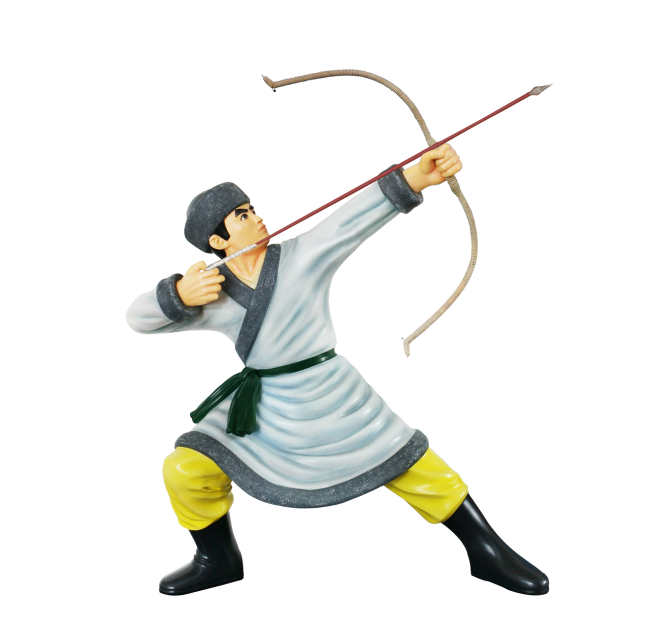 Sai Rồi
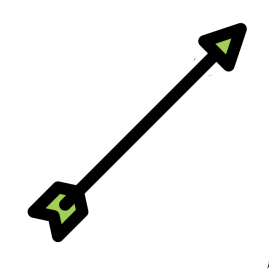 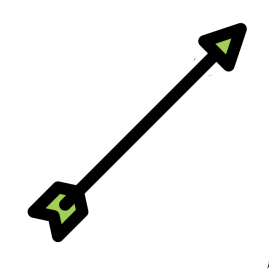 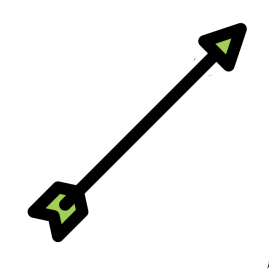 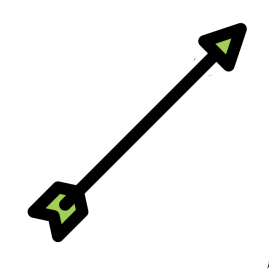 Sai rồi
Đáp án S
Sai rồi
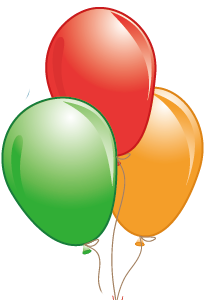 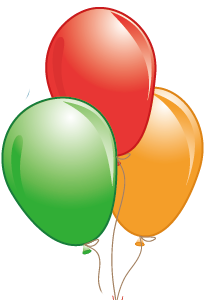 Đáp án S
Đúng rồi
Đáp án Đ
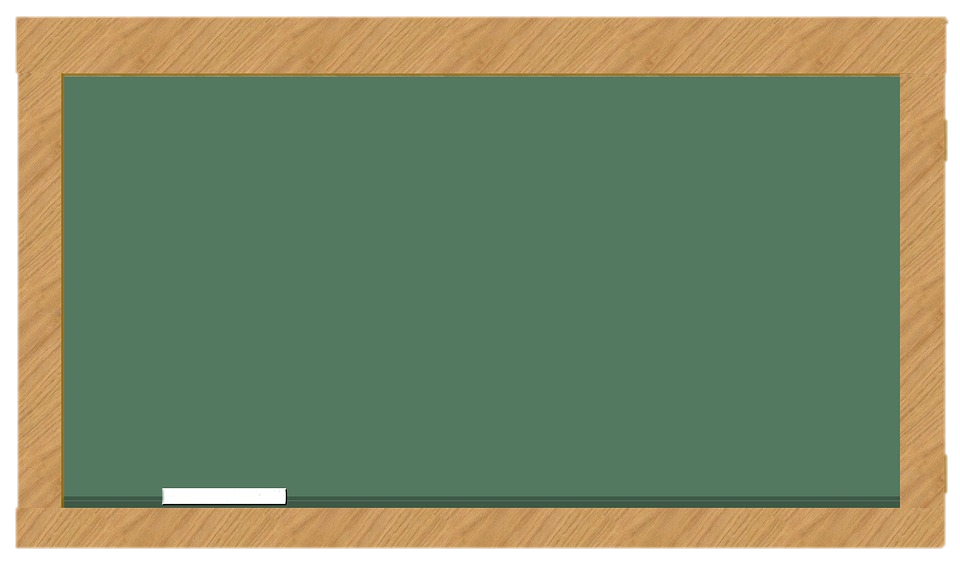 Chỗ này nhập câu hỏi nhá
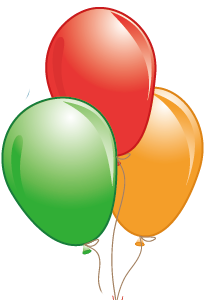 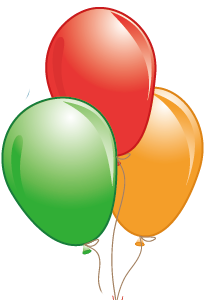 Sai Rồi
Sai Rồi
Đáp án S
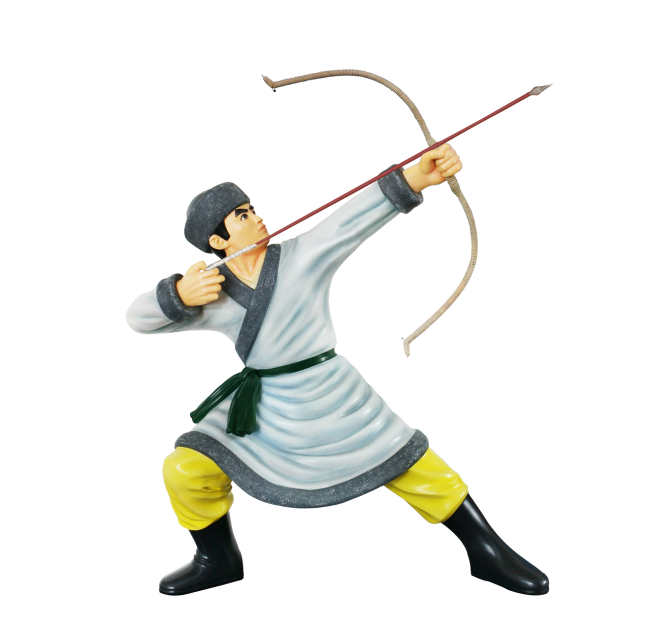 Đáp án S
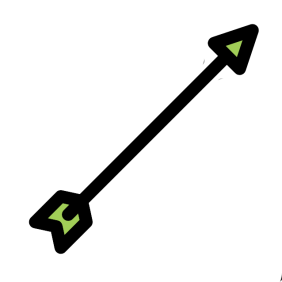 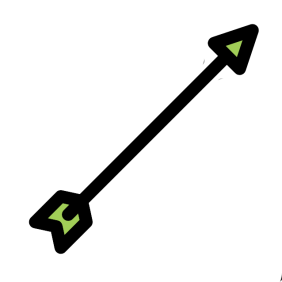 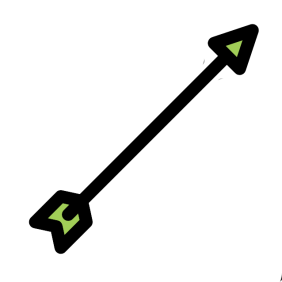 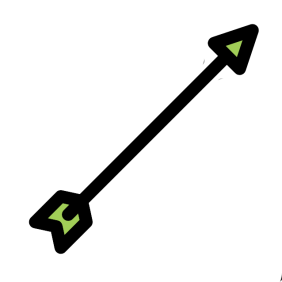 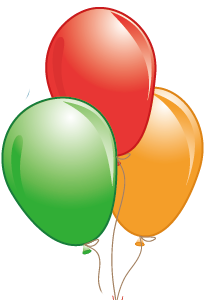 Đúng rồi
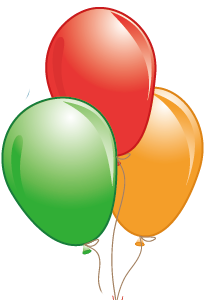 Đáp án Đ
Sai Rồi
Đáp án S
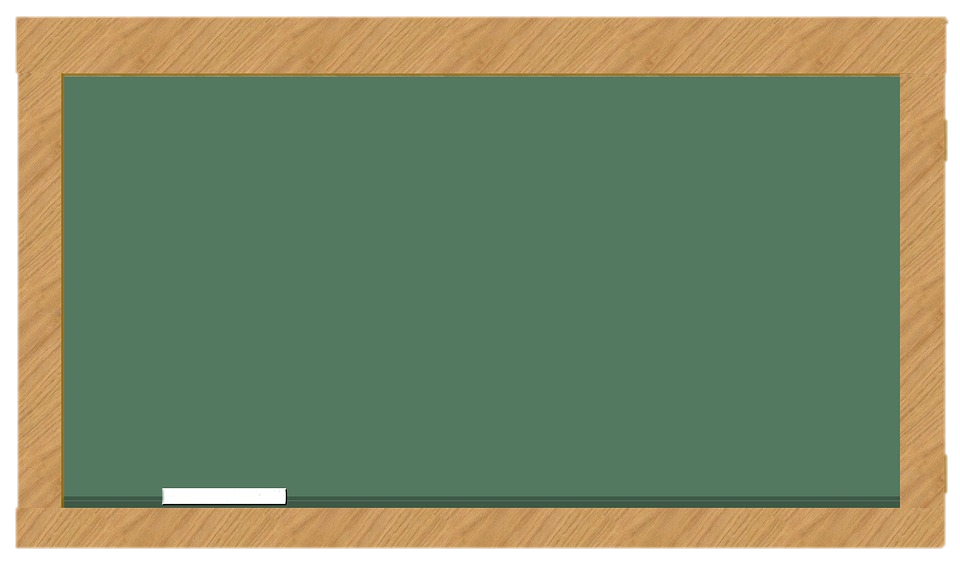 Chỗ này nhập câu hỏi nhá
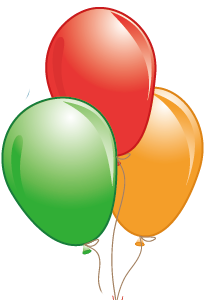 Sai Rồi
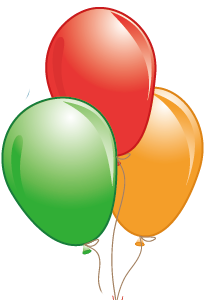 Đáp án S
Đúng Rồi
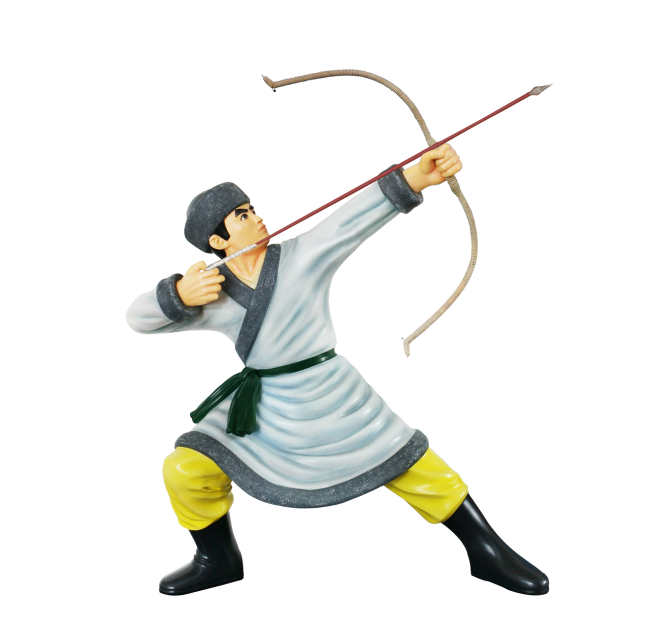 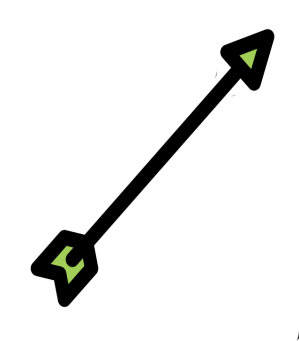 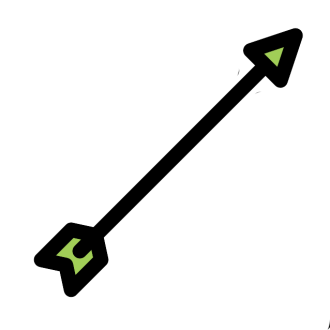 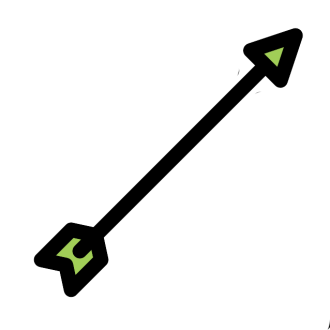 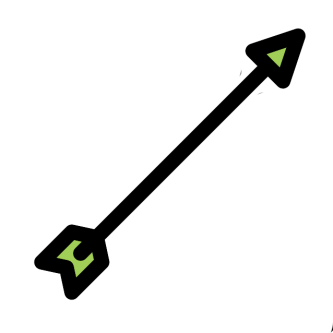 Đáp án Đ
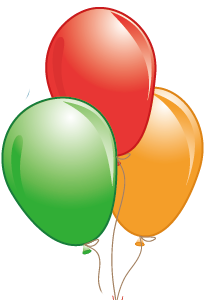 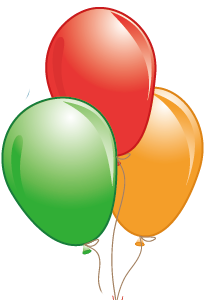 Sai Rồi
Đáp án S
Sai Rồi
Đáp án S
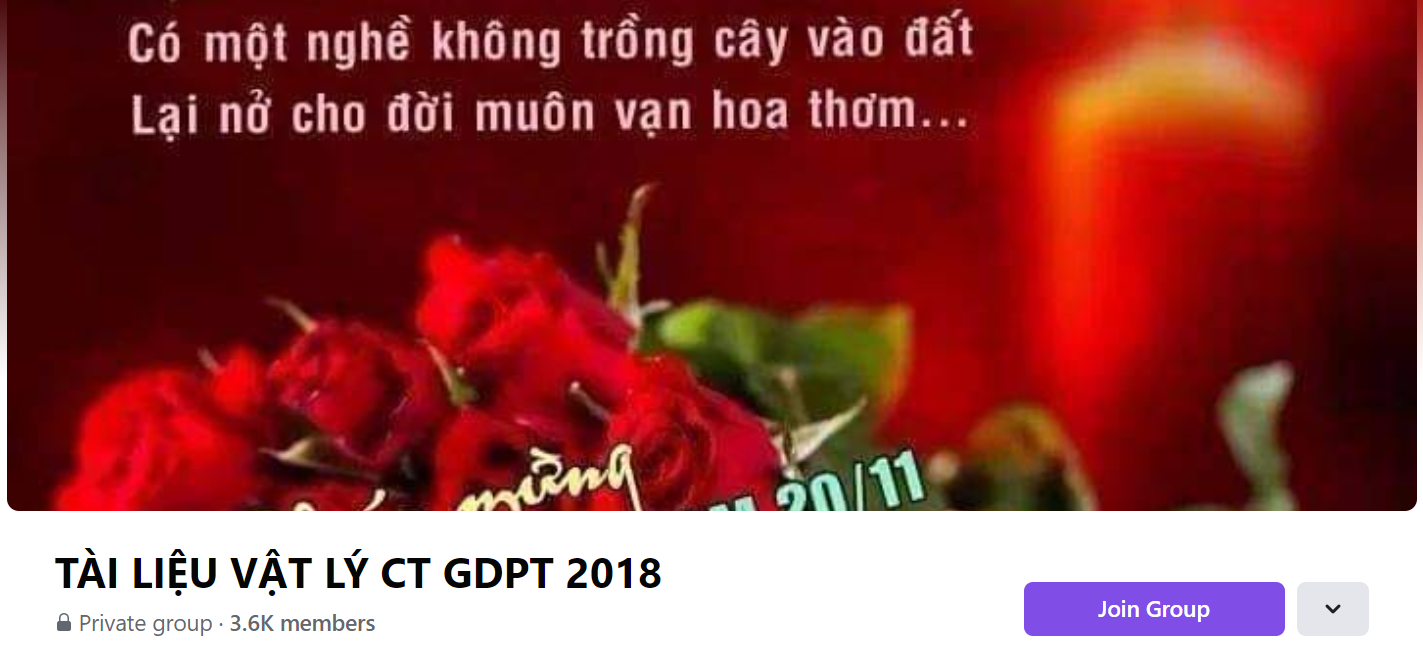 SƯU TẦM: ĐOÀN VĂN DOANH, NAM TRỰC, NAM ĐỊNH
LINK NHÓM DÀNH CHO GV BỘ MÔN VẬT LÝ TRAO ĐỔI TÀI LIỆU VÀ CHUYÊN MÔN CT 2018
https://www.facebook.com/groups/299257004355186